テレワークにおけるRedmineとチャットを含む業務の進め方について
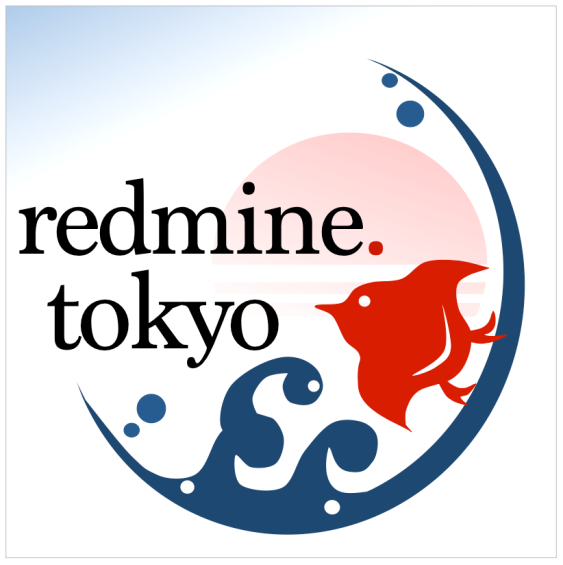 2020/11/14
@hiroiwsk6
@tkusukawa
@saito0119
はじめに
パネルディスカッションを始める前に自己紹介
モデレーター：岩崎(SHERPA代表、RedmineTokyoスタッフ))
パネルディスカッション参加者紹介
パネリスト　　：楠川さん(RedmineTokyoスタッフ)
パネリスト　　：齋藤さん(国内ITメーカー社員、RedmineTokyoでも講演)

時間は、45分(15:０0〜15:45)
テレワークの状況
テレワークでの課題・不安
対面よりコミュニケーションが難しい。と答えたのは、45.9%でした。
この新コロの際に、テレワークを推奨した企業は、
調査会社(※1)の結果では、86.4%に及ぶ。
Q1 新型コロナウイルスの問題が起き、新名と企業では、
     リモートワーク・テレワーク推奨されましたか？
Q2 あなたの勤務先では、リモートワーク・テレワークの課題はどのようなものがあると感じましたか？
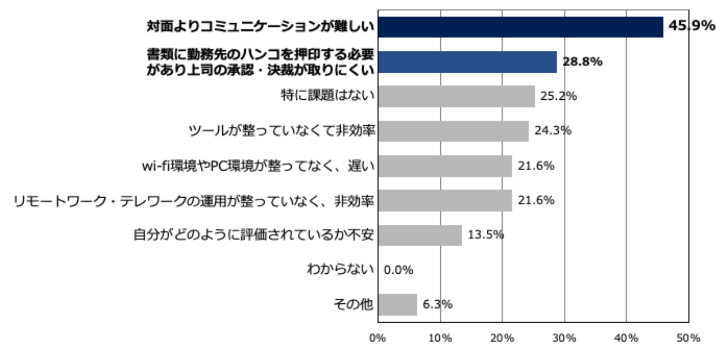 1.8%
強く推奨された
1.9%
推奨された
9.9%
あまり推奨されていない
全く推奨されていない
42.3%
わからない
44.1%
[※1]出典：2020年3月6日ペーパーロジック株式会社「リモートワーク・テレワーク」に関するアンケート調査https://paperlogic.co.jp/wp-content/uploads/2020/03/d140b430432b05ea81a105f4ecf1208b.pdf
コミュニケーションを埋めるため、様々なツールが。
・チャット
・Web会議システム
・チケット管理(Redmine)
テレワークでのツールの利用状況
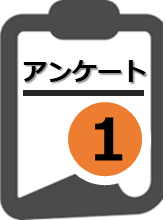 テレワークでチャットツールや
　Redmineを使用していますか？
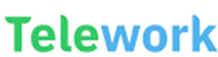 70％の方がRedmineを
使用頂いている！！
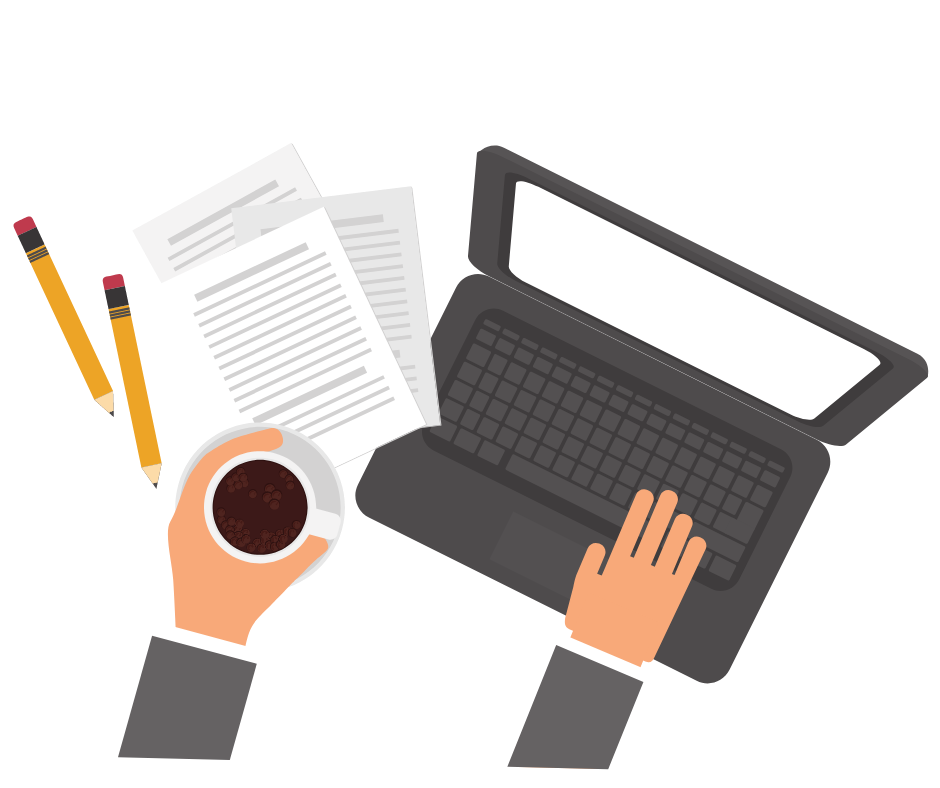 チャットツールは、
Teams(54%)とSlack(33%)が多い
共存状況について
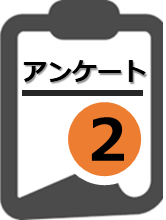 チャットとRedmineは、上手く共存できていますか?
上手くいっている方が70%
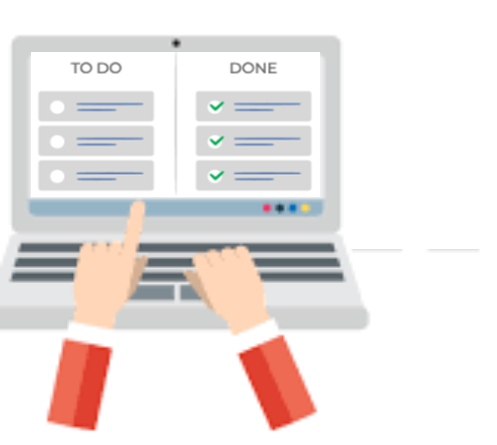 チャットは会話
Redmineはタスク
チャットは連絡
Redmineは課題
チャットは相談
Redmineは決定事項
チャットはすぐ終わるもの
Redmineは問題管理
チャットは調整
Redmineはまとめる
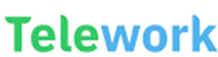 [Speaker Notes: 機能の説明より、私がこれでどのような課題を解決したのかを話そうと思います(次)]
共存のポイント
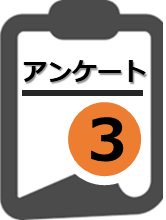 うまく共存できるポイントは何か？
Chat tool
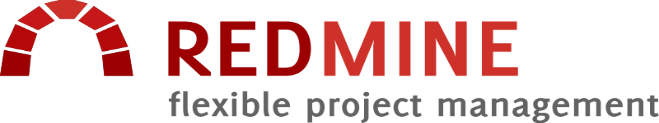 ・チャットは流れてしまうもの
・通知など気付かせるもの
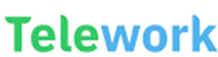 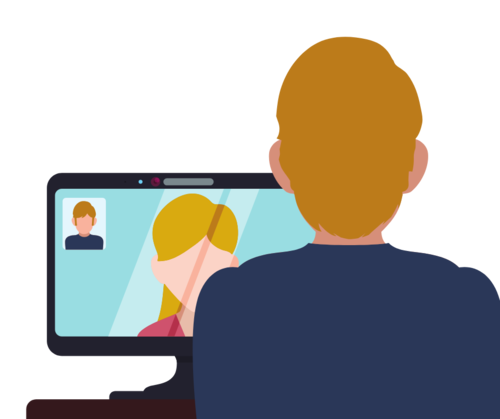 ・決定事項はRedmine
・その後も続くようなタスク
[Speaker Notes: 機能の説明より、私がこれでどのような課題を解決したのかを話そうと思います(次)]
テレワークでの会議の在り方とは
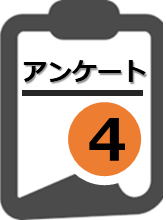 会議の在り方について
・無駄な会議が多い
・会議が長い
・発言しない人が多い
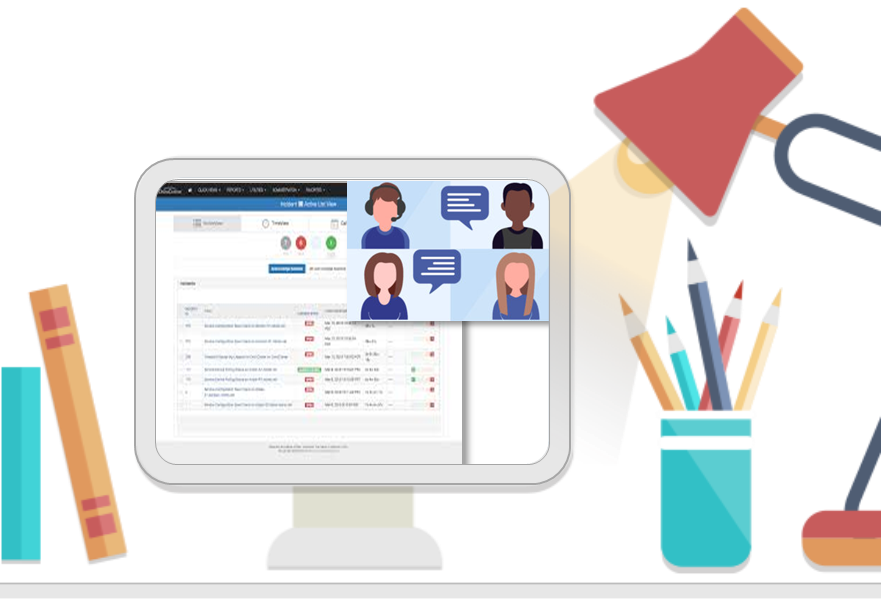 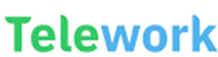 ・事前に発言する事をチケットに書く
・発言しない人は、会議に参加しない・次の会議に向けてチケットを切る
[Speaker Notes: 機能の説明より、私がこれでどのような課題を解決したのかを話そうと思います(次)]
テレワークでのメールはどうなるのか。
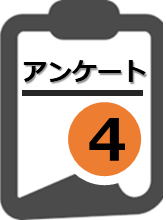 今後、メールはどうなるのか?!
フェイス to フェイス：電話やzoom
リアルタイム	：チャット
情報ストック	：Redmine
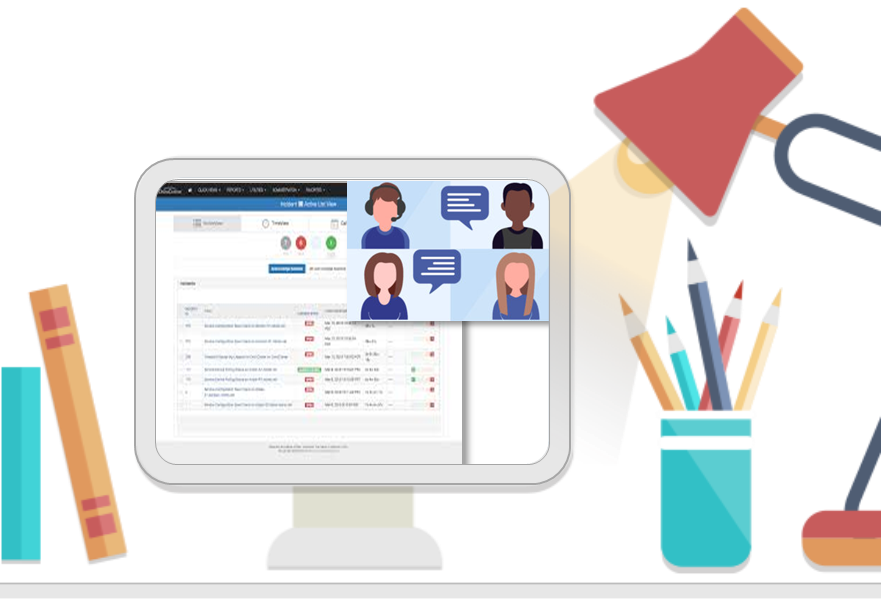 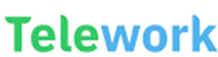 メール			：社外との連携
[Speaker Notes: 機能の説明より、私がこれでどのような課題を解決したのかを話そうと思います(次)]
それでは
 また次回お会いしましょう
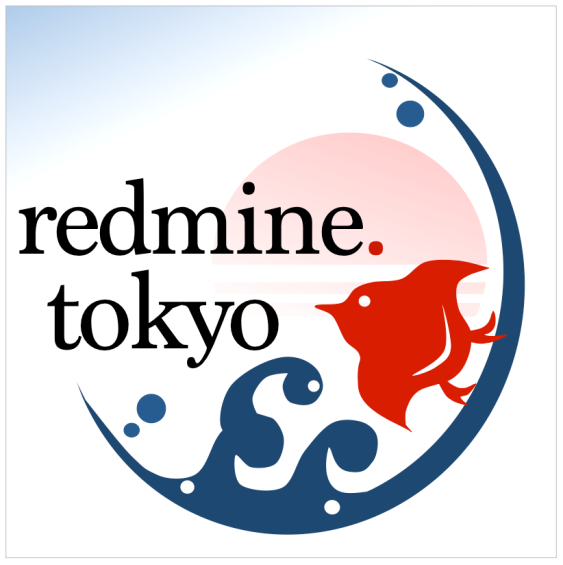